DME MAC Current JurisdictionsAs of September 2015
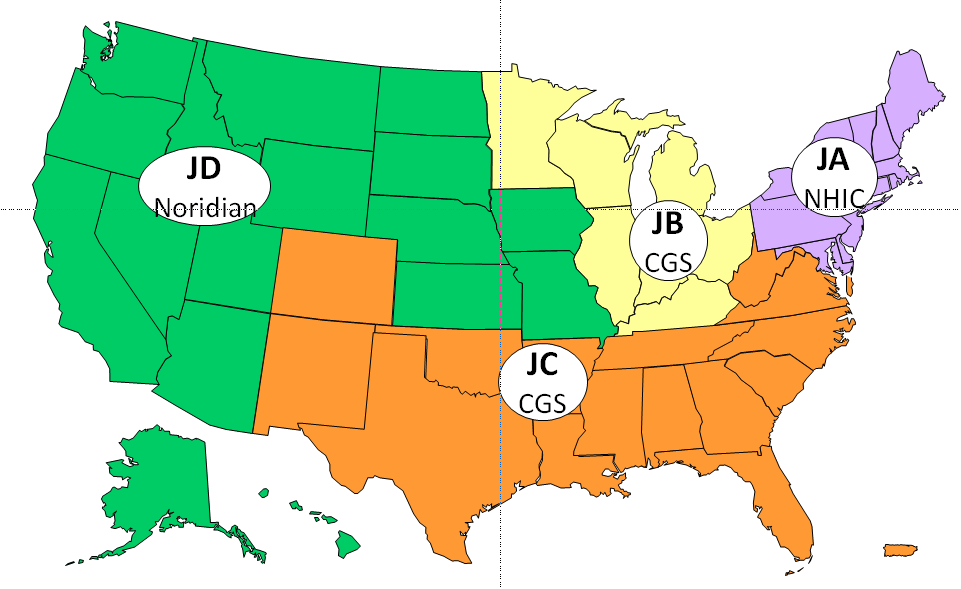